Компонентно тестване
Какво представлява компонентното тестване?
Разработка
на софтуер
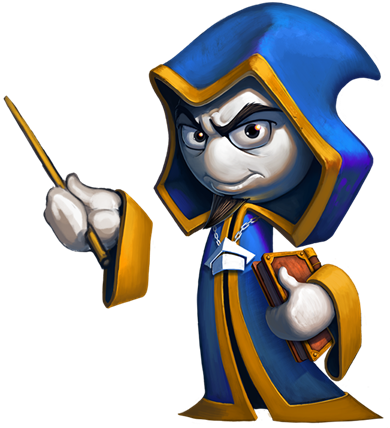 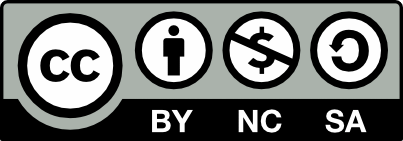 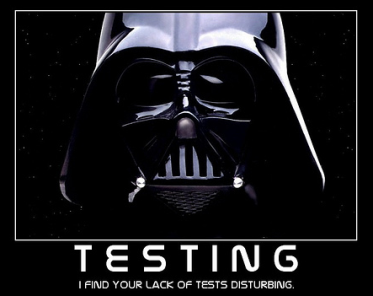 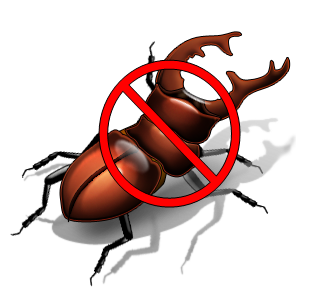 Учителски екип
Обучение за ИТ кариера
https://it-kariera.mon.bg/e-learning/
Съдържание
Какво представлява тестването?
Ръчно тестване
Защо компонентно тестване?
Компонентно тестване - факти
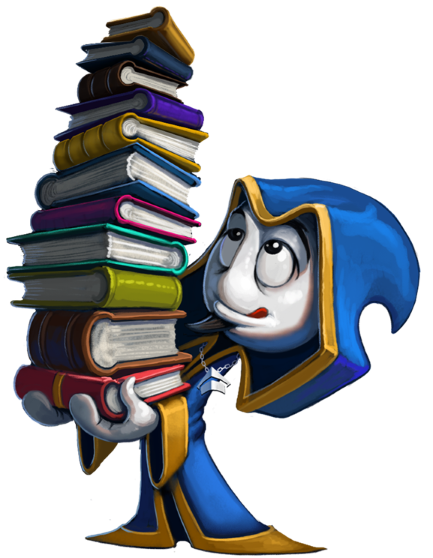 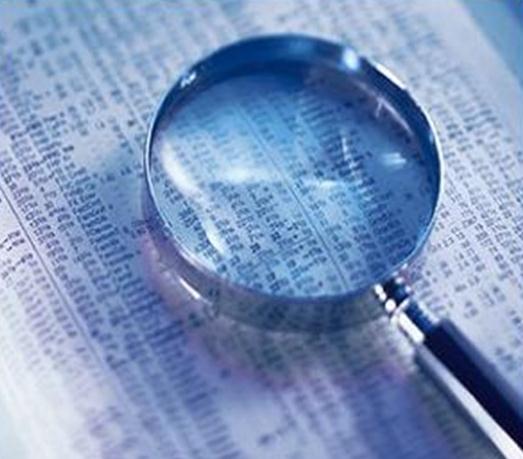 2
Компонентно тестване – Определение
Компонентът е код, явяващ се възможно най-малка част от приложението, която може да бъде самостоятелно тествана. В контекстът на C# това обикновено са методите.
Компонентен тест е код, който обикновено се пише от разработчика, с цел да се провери и гарантира правилното поведение на компонент.
“Тестването на програмите може да се ползва да покаже наличието на грешки, но никога да покаже липсата им!”
Edsger Dijkstra, [1972]
3
Ръчно тестване
Вие вече сте правили ръчно тестване
Ръчните тестове са по-малко ефективни
Неструктурирани
Неповторяеми
Не покриват целия ваш код
Не е лесно да се направят както трябва да бъде
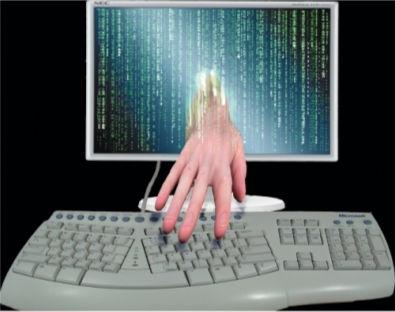 4
Компонентно тестване – Пример
int Sum(int[] array)
{
    int sum = 0;
    for (int i = 0; i < array.Length; i++)
        sum += array[i];
    return sum;
}
void TestSum()
{
   if (Sum(new int[] { 1, 2 }) != 3)
       throw new TestFailedException("1+2 != 3");
   if (Sum(new int[] { -2 }) != -2)
       throw new TestFailedException("-2 != -2");
   if (Sum(new int[] { }) != 0)
       throw new TestFailedException("0 != 0");
}
5
Компонентно тестване – Някои факти
Тестовете са парчета код (част от програмата)
В повечето случаи компонентните тестове са писани от разработчиците (програмистите)
Компонентните тестове се поставят в хранилището на кода (TFS / SVN / Git) заедно с кода, който тестват. Обикновено се обособяват в собствена папка и проект
Необходим е Фреймуърк, като:
Visual Studio Team Test (VSTT)
NUnit, XUnit, Gallio, etc.
6
Компонентно тестване – Още факти
Всички класове трябва да бъдат тествани
Всички методи  трябва да бъдат тествани
Тривиалният код може да се пропусне – свойства като getters  и setters
Частни методи могат да бъдат пропуснати
В идеалния случай всички компоненти тестове трябва да минат успешно преди да се качи (commit) кода в хранилището за управление на кода
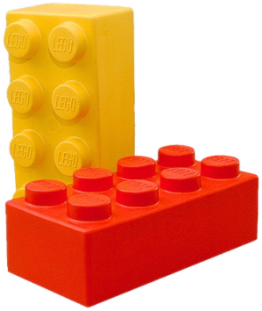 7
Защо компонентно тестване?
Компонентните тестове драматично намаляват броя на дефектите в кода
Компонентните тестовете подобряват дизайна
Компонентните тестовете са добра документация
Компонентните тестовете намаляват цената на промените
Компонентните тестовете позволяват рефакториране
Компонентните тестовете намаляват вероятността от инжектиране на дефекти чрез рефакториране и промени
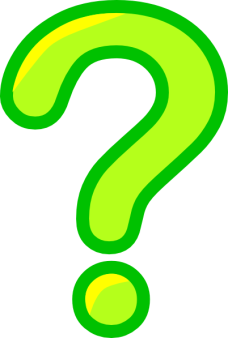 8
Обобщение
Пишете код, удобен за тестване
Автоматизираното тестване е за препоръчване пред ръчното
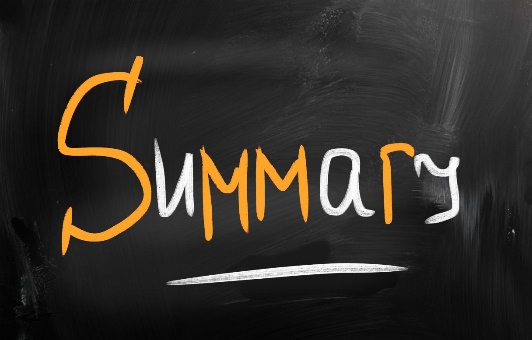 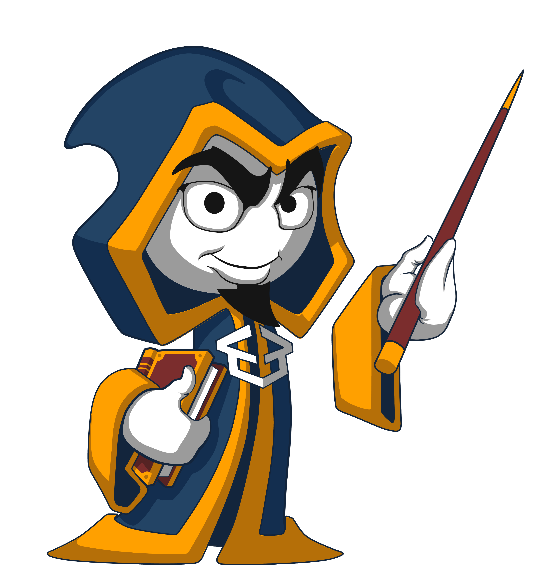 9
Компонентно тестване
https://it-kariera.mon.bg/e-learning/
Министерство на образованието и науката (МОН)
Настоящият курс (презентации, примери, задачи, упражнения и др.) е разработен за нуждите на Национална програма "Обучение за ИТ кариера" на МОН за подготовка по професия "Приложен програмист"


Курсът е базиран на учебно съдържание и методика, предоставени от фондация "Софтуерен университет" и се разпространява под свободен лиценз CC-BY-NC-SA
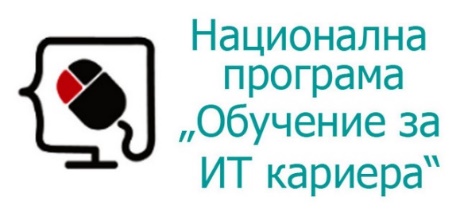 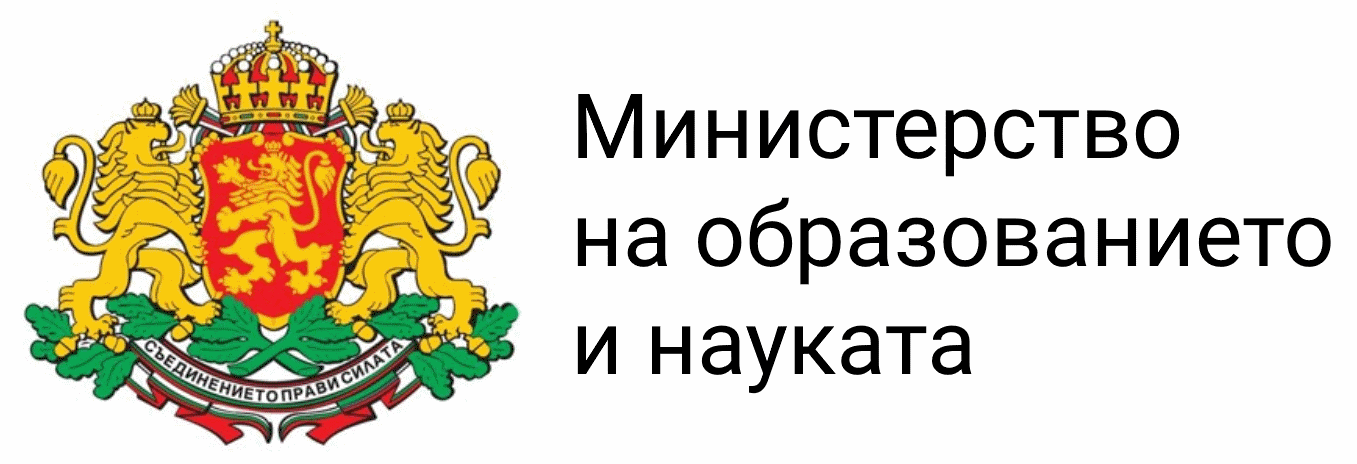 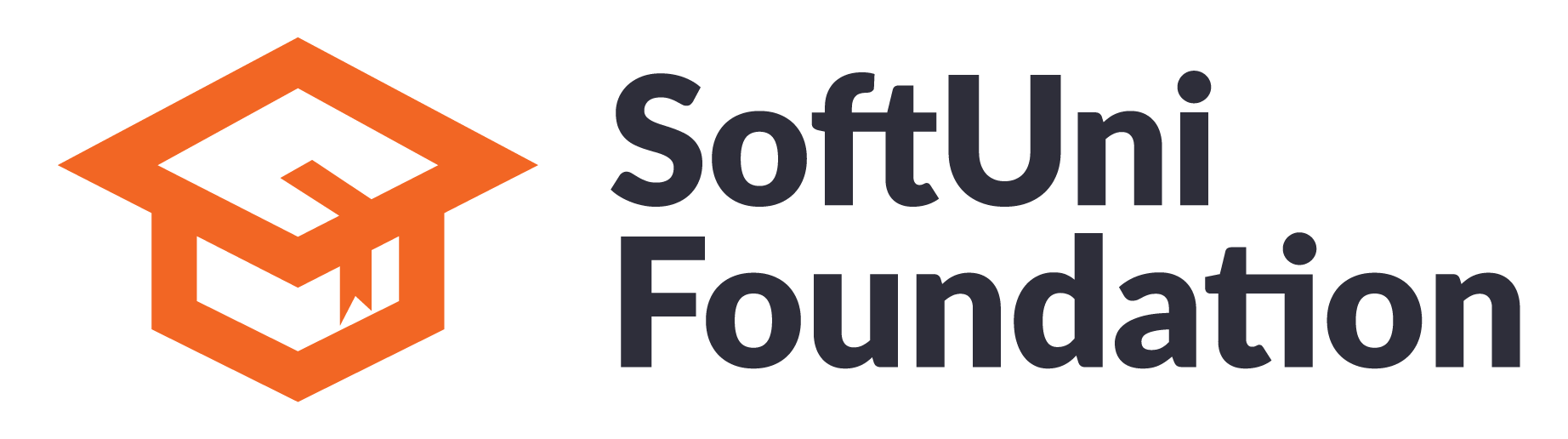 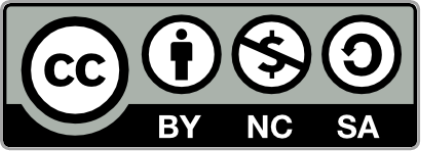 11